ÇAĞ ÜNİVERSİTESİ SOSYAL HİZMET ve DANIŞMANLIK BÖLÜMÜ
Çocuk ve Gençlik
Mevzuat
ı
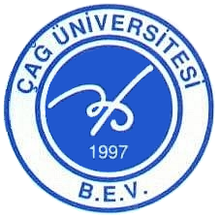 Çocukluk, 0-18 arasındaki tüm insanları içeren bir dönemdir. Bu dönem, özellikle eğitim ve sağlık açısından özel bir dönemdir. Bununla birlikte çocukların gelişimlerine zarar veren, eğitim almalarını engelleyen, en genelde mutlu olmalarının önüne geçen sosyal sorunları bulunmaktadır. 
Bu sorunlar, çocukların devlet tarafından korunma ihtiyacı hissetmesi, çalıştırılmaları, suça sürüklenmeleri ve sağlıklarının ihmal edilmesi gibi birçok boyutu kapsamaktadır. 
Gençlik ise çocukluk ile yetişkinlik arasındaki özel bir dönemdir. Bu dönemde yetişkinliğe hazırlık, yüksek enerji ve kapasite söz konusudur. 
Çocukların ve gençlerin kendilerine özgü ihtiyaçları ve sorunları bulunmaktadır. Çocukların ve gençlerin ihtiyaçlarını karşılamak ve sorunlarını çözmek için kurumsal ve yasal düzenlemeler geliştirilmişve her soruna karşı yasal düzenleme ortaya konulmuştur.
TÜRKİYE’DE ÇOCUK MEVZUATI
Çocuğun Tanımı
TÜRK MEDENİ KANUNU 
Madde 11 - Erginlik on sekiz yaşın doldurulmasıyla başlar. Evlenme kişiyi ergin kılar. 
Madde 124 - Erkek veya kadın on yedi yaşını doldurmadıkça evlenemez. Ancak, hakim olağanüstü durumlarda ve pek önemli bir sebeple on altı yaşını doldurmuş olan erkek veya kadının evlenmesine izin verebilir. Olanak bulundukça karardan önce ana ve baba veya vasi dinlenir.
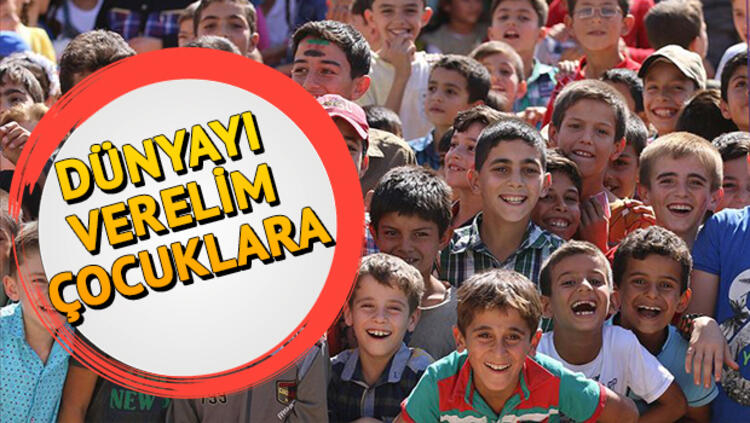 ÇOCUK KORUMA KANUNU  
Kanun numarası: 5395  
Madde 3 - Çocuk, daha erken yaşta ergin olsa bile, 18 yaşını doldurmamış kişidir.
İŞ KANUNU 
Madde 71 – On beş yaşını doldurmamış çocukların çalıştırılması yasaktır. Ancak, on dört yaşını doldurmuş ve ilköğretimi tamamlamış olan çocuklar, bedensel, zihinsel ve ahlaki gelişmelerine ve eğitime devam edenlerin okullarına devamına engel olmayacak hafif işlerde çalıştırılabilirler.
BİRLEŞMİŞ MİLLETLER ÇOCUK HAKLARI SÖZLEŞMESİ
Madde 1- Bu sözleşme uyarınca çocuğa uygulanabilecek olan kanuna göre daha erken yaşta reşit olma durumu hariç, onsekiz yaşına kadar her insan çocuk sayılır
ANAYASA’DA ÇOCUK İLE İLGİLİ MADDELER SOSYAL VE EKONOMİK HAKLAR VE ÖDEVLER
Ailenin korunması
Madde 41 – Aile Türk toplumunun temelidir ve eşler arasında eşitliğe dayanır. Devlet, ailenin huzur ve refahı ile özellikle ananın ve çocukların korunması ve aile planlamasının öğretimi ile uygulanmasını sağlamak için gerekli tedbirleri alır, teşkilâtı kurar.
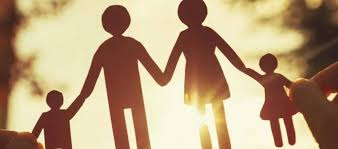 Eğitim ve öğrenim hakkı ve ödev
Madde 42 – Kimse, eğitim ve öğrenim hakkından yoksun bırakılamaz. Öğrenim hakkının kapsamı kanunla tespit edilir ve düzenlenir. 
Eğitim ve öğretim, Atatürk ilkeleri ve inkılâpları doğrultusunda, çağdaş bilim ve eğitim esaslarına göre, Devletin gözetim ve denetimi altında yapılır. Bu esaslara aykırı eğitim ve öğretim yerleri açılamaz. 
Eğitim ve öğretim hürriyeti, Anayasaya sadakat borcunu ortadan kaldırmaz. İlköğretim kız ve erkek bütün vatandaşlar için zorunludur ve Devlet okullarında parasızdır. 
Devlet, maddi imkanlardan yoksun başarılı öğrencilerin, öğrenimlerini sürdürebilmeleri amacı ile burslar ve başka yollarla gerekli yardımları yapar. 
Eğitim ve öğretim kurumlarında sadece eğitim, öğretim, araştırma ve inceleme ile ilgili faaliyetler yürütülür. Bu faaliyetler her ne suretle olursa olsun engellenemez. 
Türkçeden başka hiçbir dil, eğitim ve öğretim kurumlarında Türk vatandaşlarına ana dilleri olarak okutulamaz ve öğretilemez.
Çalışma şartları ve dinlenme hakkı
Madde 50 – Kimse, yaşına, cinsiyetine ve gücüne uymayan işlerde çalıştırılamaz.  
Küçükler ve kadınlar ile bedeni ve ruhi yetersizliği olanlar çalışma şartları bakımından özel olarak korunurlar. 
Dinlenmek çalışanların hakkıdır. 
Ücretli hafta ve bayram tatili ile ücretli yıllık izin hakları ve şartları kanunla düzenlenir.
12.09.2010 Anayasa Referandumunda Eklenen Madde
Madde 4 – Türkiye Cumhuriyeti Anayasasının 41 inci maddesinin kenar başlığı “I. Ailenin korunması ve çocuk hakları” şeklinde değiştirilmiş ve maddeye aşağıdaki fıkralar eklenmiştir: 
Her çocuk, korunma ve bakımdan yararlanma, yüksek yararına açıkça aykırı olmadıkça, ana ve babasıyla kişisel ve doğrudan ilişki kurma ve sürdürme hakkına sahiptir. 
Devlet, her türlü istismara ve şiddete karşı çocukları koruyucu tedbirleri alır.
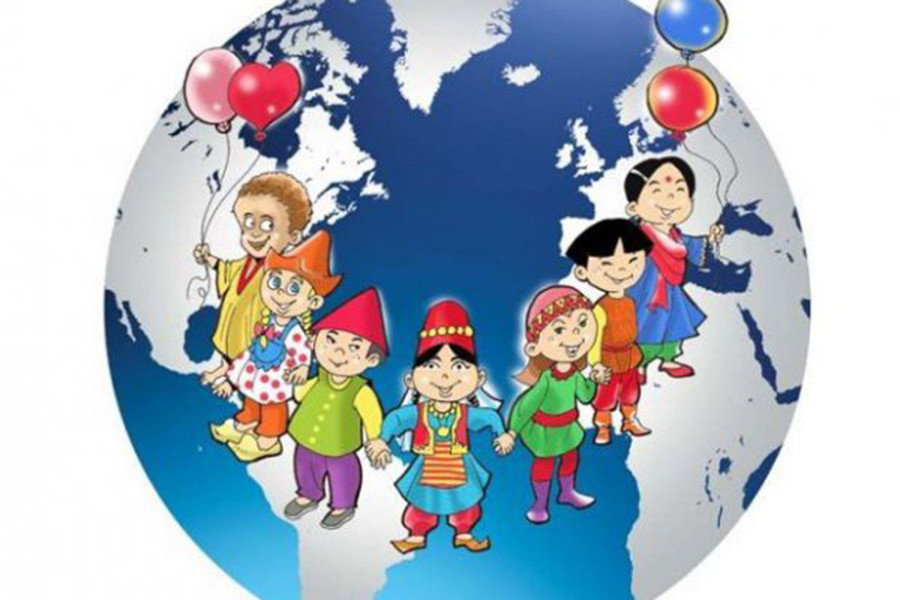 Çocuk Hakları
Birleşmiş Milletler Çocuk Hakları Sözleşmesi 
Çocuk Hakları Sözleşmesi, çocuk haklarını düzenleyen, çocukların Magna Carta’sı İnsan Hakları Yasası olarak tanımlanabilecek en önemli uluslararası belgedir. 
Sözleşme, tüm dünya çocuklarının çağdaş ve kaliteli bir yaşam sürmesini amaçlayan önemli bir uluslararası belgedir. 
Sözleşme, şu an 193 ülke tarafından imzalanmış durumdadır. Sözleşmeyi imzalamayan ülkeler, Amerika Birleşik Devletleri ve Somali’dir.
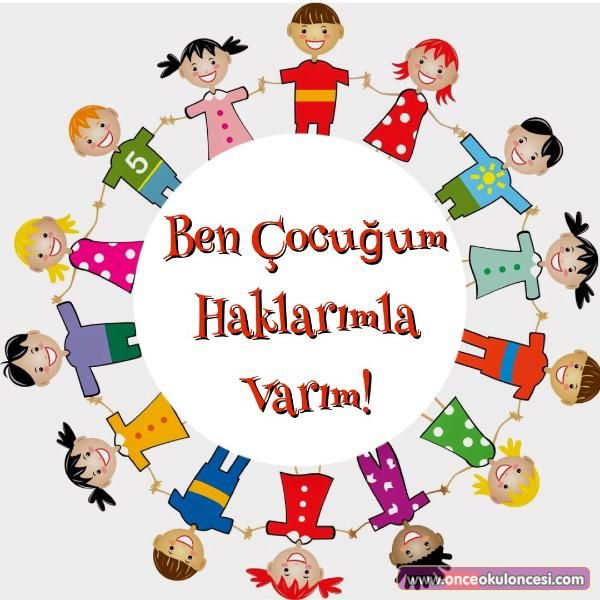 Türkiye, sözleşmeyi 29-30 Eylül 1990 tarihleri arasında Birleşmiş Milletler Genel Merkezi’nde toplanan “Çocuklar İçin Dünya Zirvesi”nde imzalamıştır. 
Daha sonra 9 Aralık 1994 tarihinde TBMM’de onaylanmıştır. 
Sözleşmenin Türkiye’de resmi olarak uygulamaya girmesi; 27 Ocak 1995 tarihinde 22184 sayılı Resmi Gazetede yayımlanması ile gerçekleşmiştir.
Ülkemizde ulusal anlamda Birleşmiş Milletler Çocuk Hakları Sözleşmesi’nin uygulanmasından ve izlenmesinden sorumlu koordinatör kuruluş olarak Aile, Çalışma ve Sosyal Hizmetler Bakanlığı sorumludur.
Sözleşmenin bazı maddeleri şu şekildedir:
Madde 1 
Bu sözleşme uyarınca çocuğa uygulanabilecek olan kanuna göre daha erken yaşta reşit olma durumu hariç, on sekiz yaşına kadar her insan çocuk sayılır. 
Madde 2 
1.Taraf Devletler, bu Sözleşmede yazılı olan hakları kendi yetkileri altında bulunan her çocuğa, kendilerinin, anne babalarının veya yasal vasilerinin sahip oldukları ırk, renk, cinsiyet, dil, siyasal ya da başka düşünceler, ulusal, etnik ve sosyal köken, mülkiyet, sakatlık, doğuş ve diğer statüler nedeniyle hiçbir ayrım gözetmeksizin tanır ve taahhüt ederler. 
2.Taraf Devletler, çocuğun anne-babasının, yasal vasilerinin veya ailesinin öteki üyelerinin durumları, faaliyetleri, açıklanan düşünceleri veya inançları nedeniyle her türlü ayırıma veya cezaya tabi tutulmasına karşı etkili biçimde korunması için gerekli tüm uygun önlemi alırlar.
Madde 6 
1.Taraf Devletler, her çocuğun temel yaşama hakkına sahip olduğunu kabul ederler. 
2.Taraf Devletler, çocuğun hayatta kalması ve gelişmesi için mümkün olan azami çabayı gösterirler. 
Madde 12 
1.Taraf Devletler, görüşlerini oluşturma yeteneğine sahip çocuğun, kendini ilgilendiren her konuda görüşlerini serbestçe ifade etme hakkını bu görüşlere çocuğun yaşı ve olgunluk derecesine uygun olarak, gereken özen gösterilmek suretiyle tanırlar. 
2.Bu amaçla, çocuğu etkileyen herhangi bir adli veya idari kovuşturmada çocuğun ya doğrudan doğruya veya bir temsilci ya da uygun bir makam yoluyla dinlenilmesi fırsatı, ulusal yasanın usule ilişkin kurallarına uygun olarak çocuğa, özellikle sağlanacaktır.
Madde 14 
1.Taraf Devletler, çocuğun düşünce, vicdan ve din özgürlükleri hakkına saygı gösterirler. 
Madde 15 
1.Taraf Devletler, çocuğun dernek kurma ve barış içinde toplanma özgürlüklerine ilişkin haklarını kabul ederler. 
Madde 16 
1.Hiçbir çocuğun özel yaşantısına, aile, konut ve iletişimine keyfi ya da haksız bir biçimde müdahale yapılamayacağı gibi, onur ve itibarına da haksız olarak saldıramaz. 
2.Çocuğun bu tür müdahale ve saldırılara karşı yasa tarafından korunmaya hakkı vardır. 
3.Bu hakların kullanılması, ancak zorunlu kılınan ve demokratik bir toplumda gerekli olan ulusal güvenlik, kamu güvenliği, kamu düzeni yararına olarak ya da kamu sağlığı ve ahlakın ya da başkalarının hak ve özgürlüklerinin korunması amaçlarıyla yapılan sınırlandırmalardan başkalarıyla kısıtlandırılamaz.
Madde 18 
1.Taraf Devletler, çocuğun yetiştirilmesinde ve gelişmesinin sağlanmasında anne-babanın birlikte sorumluluk taşıdıkları ilkesinin tanınması için her türlü çabayı gösterirler. Çocuğun yetiştirilmesi ve geliştirilmesi sorumluluğu ilk önce anne-babaya ya da durum gerektiriyorsa yasal vasilere düşer. Bu kişiler her şeyden önce çocuğun yüksek yararını göz önünde tutarak hareket ederler. 
Madde 20 
1.Geçici ve sürekli olarak aile çevresinden yoksun kalan veya kendi yararına olarak bu ortamda bırakılması kabul edilmeyen her çocuk, Devletten özel koruma ve yardım görme hakkına sahip olacaktır. 
2.Taraf Devletler bu durumdaki bir çocuk için kendi ulusal yasalarına göre, uygun olan bakımısağlayacaklardır.3.Bu tür bakım, başkaca benzerleri yanında, bakıcı aile yanına verme, İslam Hukukunda Kefalet, evlat edinme ya da gerekiyorsa çocuk bakımı amacı güden uygun kuruluşlara yerleştirmeyi de içerir. Çözümler düşünülürken, çocuğun yetiştirilmesinde sürekliliğin korunmasına ve çocuğun etnik, dinsel kültürel ve dil kimliğine gerek saygı gösterilecektir.
Madde 23 
1.Taraf Devletler zihinsel ya da bedensel özürlü çocukların saygınlıklarını güvence altına alan, özgüvenlerini geliştiren ve toplumsal yaşamı etkin biçimde katılmalarını kolaylaştıran şartlar altında eksiksiz bir yaşama sahip olmalarını kabul ederler.
Madde 24 
1.Taraf Devletler, çocuğun olabilecek en iyi sağlık düzeyine kavuşma, tıbbi bakım ve rehabilitasyon hizmetlerini veren kuruluşlardan yararlanma hakkını tanırlar. Taraf Devletler, hiçbir çocuğun bu tür tıbbi bakım hizmetlerinden yararlanma hakkında yoksun bırakılmamasını güvence altına almak için çaba gösterirler. 
Madde 26 
1.Taraf Devletler, her çocuğun sosyal sigorta dahil, sosyal güvenlikten yaralanma hakkını tanır ve bu hakkın tam olarak gerçekleşmesini sağlamak için ulusal hukuklarına uygun, gerekli önlemleri alırlar.
Madde 28 
1.Taraf Devletler, çocuğun eğitim hakkını kabul ederler ve bu hakkın fırsat eşitliği temeli üzerinde tedricen gerçekleştirilmesi görüşüyle özellikle: 
a. İlköğretimi herkes için zorunlu ve parasız hale getirirler; 
b. Orta öğretim sistemlerinin genel olduğu kadar mesleki nitelikte de olmak üzere çeşitli biçimlerde örgütlenmesini teşvik ederler ve bunların tüm çocuklara açık olmasını sağlarlar ve gerekli durumlarda mali yardım yapılması ve öğretimi parasız kılmak gibi uygun önlemleri alırlar; 
c. Uygun bütün araçları kullanarak, yüksek öğretime yetenekleri doğrultusunda herkese açık hale getirirler;
d. Eğitim ve meslek seçimine ilişkin bilgi ve rehberliği bütün çocuklar için elde edilir hale getirirler; 
e. Okullarda düzenli biçimde devamın sağlanması ve okulu terk etme oranlarının düşürülmesi için önlem alırlar. 
2.Taraf Devletler, okul disiplinin çocuğun insan olarak taşıdığı saygınlıkla bağdaşır biçimde ve bu Sözleşmeye uygun olarak yürütülmesinin sağlanması amacıyla gerekli olan tüm önlemleri alırlar. 
3.Taraf Devletler eğitim alanında, özellikle cehaletin ve okuma yazma bilmemenin dünyadan kaldırılmasına katkıda bulunmak ve çağdaş eğitim yöntemlerine ve bilimsel ve teknik bilgilere sahip olunmasını kolaylaştırmak amacıyla uluslararası işbirliğini güçlendirir ve teşvik ederler. Bu konuda, gelişmekte olan ülkelerin gereksinimleri özellikle göz önünde tutulur
Çocuk Haklarının Kullanılmasına İlişkin Avrupa Sözleşmesi
Çocuk Haklarının Kullanılmasına İlişkin Avrupa Sözleşmesi, 25.1.1996’da Strazburg’da düzenlenmiş olup Türkiye, sözleşmeyi 4620 sayılı “Çocuk Haklarının Kullanılmasına İlişkin Avrupa Sözleşmesinin Onaylanmasının Uygun Bulunduğuna Dair Kanun ile 18.01.2001 onaylamıştır.
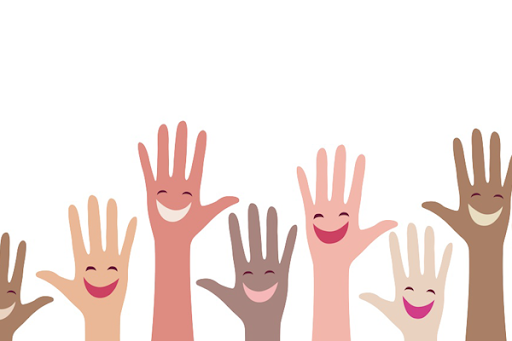 Sözleşme 26 maddeden ibaret olup Sözleşme’nin amacı 1. maddenin 2. fıkrasında şu şekilde açıklanmıştır: 
Bu sözleşmenin amacı, çocukların yüksek çıkarları için haklarını geliştirmek, onlara usule ilişkin haklar tanımak ve bu hakların, çocukların doğrudan ve diğer kişiler veya organlar tarafından bir adli merci önündeki, kendilerini ilgilendiren davalardan bilgilendirilmelerini ve bu davalara katılmalarına izin verilmesini teminen kullanılmasını kolaylaştırmaktı.
Amacında görüleceği üzere sözleşmenin odağında çocuğun adli olaylarda ve duruşmalarda yüksek yararının gözetilmesi ve katılımının sağlanması yer almaktadır
Çocuk Koruma Kanunu
5395 sayılı Çocuk Koruma Kanunu 03.07.2005’te kabul edilmiştir (RG. 25876, T. 15.07.2005). 
Bu kanunun amacı, korunma ihtiyacı olan veya suça sürüklenen çocukların korunmasına, haklarının ve esenliklerinin güvence altına alınmasına ilişkin usûl ve esasları düzenlemek olarak belirlenmiştir. 
Ayrıca bu kanun, korunma ihtiyacı olan çocuklar hakkında alınacak tedbirler ile suça sürüklenen çocuklar hakkında uygulanacak güvenlik tedbirlerinin usûl ve esaslarına, çocuk mahkemelerinin kuruluş, görev ve yetkilerine ilişkin hükümleri kapsamaktadır.
Bu kanunun uygulanmasında çocuğun haklarının korunması amacıyla;
Çocuğun yaşama, gelişme, korunma ve katılım haklarının güvence altına alınması,  
Çocuğun yarar ve esenliğinin gözetilmesi,  
Çocuk ve ailesinin herhangi bir nedenle ayrımcılığa tâbi tutulmaması,  
Çocuk ve ailesi bilgilendirilmek suretiyle karar sürecine katılımlarının sağlanması, 
Çocuğun, ailesinin, ilgililerin, kamu kurumlarının ve sivil toplum kuruluşlarının işbirliği içinde çalışmaları,  
İnsan haklarına dayalı, adil, etkili ve süratli bir usûl izlenmesi,
Soruşturma ve kovuşturma sürecinde çocuğun durumuna uygun özel ihtimam gösterilmesi,
Kararların alınmasında ve uygulanmasında, çocuğun yaşına ve gelişimine uygun eğitimini ve öğrenimini, kişiliğini ve toplumsal sorumluluğunu geliştirmesinin desteklenmesi, 
 Çocuklar hakkında özgürlüğü kısıtlayıcı tedbirler ile hapis cezasına en son çare olarak başvurulması,  
Tedbir kararı verilirken kurumda bakım ve kurumda tutmanın son çare olarak görülmesi, kararların verilmesinde ve uygulanmasında toplumsal sorumluluğun paylaşılmasının sağlanması, 
Çocukların bakılıp gözetildiği, tedbir kararlarının uygulandığı kurumlarda yetişkinlerden ayrı tutulmaları,  
Çocuklar hakkında yürütülen işlemlerde, yargılama ve kararların yerine getirilmesinde kimliğinin başkaları tarafından belirlenememesine yönelik önlemler alınması ilkeleri gözetilir.
Çocuk Koruma Kanunu’na göre beş tedbirin uygulanması mümkündür. Bunlar:
Danışmanlık tedbiri, çocuğun bakımından sorumlu olan kimselere çocuk yetiştirme konusunda; çocuklara da eğitim ve gelişimleri ile ilgili sorunlarının çözümünde yol göstermeye, 
Eğitim tedbiri, çocuğun bir eğitim kurumuna gündüzlü veya yatılı olarak devamına; iş ve meslek edinmesi amacıyla bir meslek veya sanat edinme kursuna gitmesine veya meslek sahibi bir ustanın yanına yahut kamuya ya da özel sektöre ait işyerlerine yerleştirilmesine,
Bakım tedbiri, çocuğun bakımından sorumlu olan kimsenin herhangi bir nedenle görevini yerine getirememesi hâlinde, çocuğun resmî veya özel bakım yurdu ya da koruyucu aile hizmetlerinden yararlandırılması veya bu kurumlara yerleştirilmesine,  
Sağlık tedbiri, çocuğun fiziksel ve ruhsal sağlığının korunması ve tedavisi için gerekli geçici veya sürekli tıbbî bakım ve rehabilitasyonuna, bağımlılık yapan maddeleri kullananların tedavilerinin yapılmasına,
Barınma tedbiri, barınma yeri olmayan çocuklu kimselere veya hayatı tehlikede olan hamile kadınlara uygun barınma yeri sağlamaya yönelik tedbirdir.
Acil Korunma Kararı Alınması
5395 sayılı Çocuk Koruma Kanununun, acil koruma kararı alınmasına ilişkin 9. maddesine göre: 
Derhâl korunma altına alınmasını gerektiren bir durumun varlığı hâlinde çocuk, Sosyal Hizmetler tarafından bakım ve gözetim altına alındıktan sonra acil korunma kararının alınması için Kurum tarafından çocuğun Kuruma geldiği tarihten itibaren en geç beş gün içinde çocuk hâkimine müracaat edilir. 
Hâkim tarafından, üç gün içinde talep hakkında karar verilir. Hâkim, çocuğun bulunduğu yerin gizli tutulmasına ve gerektiğinde kişisel ilişkinin tesisine karar verebilir.
Acil korunma kararı en fazla otuz günlük süre ile sınırlı olmak üzere verilebilir. 
Bu süre içinde Kurumca çocuk hakkında sosyal inceleme yapılır. Kurum, yaptığı inceleme sonucunda, tedbir kararı alınmasının gerekmediği sonucuna varırsa bu yöndeki görüşünü ve sağlayacağı hizmetleri hâkime bildirir. 
Çocuğun, ailesine teslim edilip edilmeyeceğine veya uygun görülen başkaca bir tedbire hâkim tarafından karar verilir. 
Kurum, çocuk hakkında tedbir kararı alınması gerektiği sonucuna varırsa hâkimden koruyucu ve destekleyici tedbir kararı verilmesini talep eder.
Çocuk Koruma Kanunu’nda çocuk mahkemelerinin görev ve yetkileri hakkında maddeler de bulunmaktadır. Anılan Kanunun 25. maddesine göre:
Çocuk mahkemesi, tek hâkimden oluşur. Bu mahkemeler her il merkezinde kurulur. 
Ayrıca, bölgelerin coğrafi durumları ve iş yoğunluğu göz önünde tutularak belirlenen ilçelerde Hâkimler ve Savcılar Yüksek Kurulunun olumlu görüşü alınarak kurulabilir. İş durumunun gerekli kıldığı yerlerde çocuk mahkemelerinin birden fazla dairesi oluşturulabilir. Bu daireler numaralandırılır. 
Çocuk mahkemelerinde yapılan duruşmalarda cumhuriyet savcısı bulunmaz. Mahkemelerin bulunduğu yerlerdeki cumhuriyet savcıları, çocuk mahkemeleri kararlarına karşı kanun yoluna başvurabilirler.
Çocuk ağır ceza mahkemelerinde bir başkan ile yeteri kadar üye bulunur ve mahkeme bir başkan ve iki üye ile toplanır. Bu mahkemeler bölgelerin coğrafi durumları ve iş yoğunluğu göz önünde tutularak belirlenen yerlerde Hâkimler ve 
Savcılar Yüksek Kurulunun olumlu görüşü alınarak kurulur. İş durumunun gerekli kıldığı yerlerde çocuk ağır ceza mahkemelerinin birden fazla dairesi oluşturulabilir. Bu daireler numaralandırılır.
Çocuk Mahkemelerinin Görevi
5395 sayılı Kanunun 26. maddesine göre, çocuk mahkemelerinin görevleri şunlardır: 
Çocuk mahkemesi, asliye ceza mahkemesi ile sulh ceza mahkemesinin görev alanına giren suçlar bakımından, suça sürüklenen çocuklar hakkında açılacak davalara bakar.  
Çocuk ağır ceza mahkemesi, çocuklar tarafından işlenen ve ağır ceza mahkemesinin görev alanına giren suçlarla ilgili davalara bakar. 
Mahkemeler ve çocuk hâkimi, bu Kanunda ve diğer kanunlarda yer alan tedbirleri almakla görevlidir.  
Çocuklar hakkında açılan kamu davaları, Kanunun 17 nci Maddesi hükümleri saklı kalmak kaydıyla bu Kanunla kurulan mahkemelerde görülür.
ÇOCUK KORUMA SİSTEMİ MEVZUATI
Konusu: Korunmaya Muhtaç Çocuklar 
Kapsamı/Amacı: Korunmaya, bakıma veya yardıma muhtaç aile, çocuk, engelli, yaşlı ve diğer kişilere götürülen sosyal hizmetlere ve bu hizmetleri yürütmek üzere kurulan teşkilatın kuruluş, görev, yetki ve sorumluluklar ile faaliyet ve gelirlerine ait esas ve usulleri belirlemektedir.
Korunmaya muhtaç çocukların tespiti, incelenmesi, korunma kararlarının ve gerekli tedbirlerin alınması ve kaldırılmasına ilişkin esasları ve bu işlemleri yapacak birimlerin görev, yetki ve sorumluluklarını kapsamaktadır.
Konusu: Korunma İhtiyacı Olan Çocuk; Suça Sürüklenen Çocuk
Kapsamı/Amacı: Korunma ihtiyacı olan çocuklar hakkında alınacak tedbirler ile suça sürüklenen çocuklar hakkında uygulanacak güvenlik tedbirlerinin usûl ve esaslarına, bu kararların yerine getirilmesinde kurumların görev ve sorumluluklarına ilişkin hükümleri kapsamaktadır.
Kapsamı/Amacı: Denetim altına alınmasına karar verilen, korunma ihtiyacı olan ve suça sürüklenen çocuklar hakkında yürütülecek uygulamalar ile sosyal inceleme raporlarına ve suça sürüklenen çocukların soruşturma ile yargılama usûllerine ilişkin kuralların uygulanmasına ve bu konuyla ilgili olarak görev yapanların hizmet öncesi ve hizmet içi eğitimine dair usûl ve esasları kapsamaktadır
Konusu: Koruyucu Aile Hizmeti 
Kapsamı/Amacı: Koruyucu aile seçimini, koruyucu ailenin çocuklarla ilgili sorumluluklarını, idare ile olan ilişkilerini, hizmetin işleyişini ve koruyucu aileye bu hizmetin karşılığı olarak yapılacak ödemelere ilişkin esasları kapsamaktadır. 
Konusu: Evlat Edindirme Hizmeti 
Kapsamı/Amacı: Ülkelerarası evlât edinmelerin, çocuğun yüksek yararlarına ve uluslararası hukukun ona tanıdığı temel haklara uyularak yapılması için koruyucu tedbirleri tesis etmek; bu önlemlere uyulmasını sağlamak ve böylece çocukların kaçırılmasını, satımını ve ticaretini önlemek için Âkit Devletler arasında bir işbirliği sistemi kurmak; sözleşmeye uygun olarak gerçekleştirilen evlât edinmelerin âkit devletlerce tanınmasını sağlamaktır.
Konusu: Evlat Edindirme Hizmeti 
Kapsamı/Amacı: Ülkelerarası evlât edinmelerin, çocuğun yüksek yararlarına ve uluslararası hukukun ona tanıdığı temel haklara uyularak yapılması için koruyucu tedbirleri tesis etmek; bu önlemlere uyulmasını sağlamak ve böylece çocukların kaçırılmasını, satımını ve ticaretini önlemek için Âkit Devletler arasında bir işbirliği sistemi kurmak; sözleşmeye uygun olarak gerçekleştirilen evlât edinmelerin âkit devletlerce tanınmasını sağlamaktır.
Konusu: Sokakta Yaşayan ve/veya Çalıştırılan Çocuklar 
Kapsamı/Amacı: Sokakta yaşayan ve/veya çalıştırılan çocukları ve gençleri bedensel, ruhsal ve duygusal gelişimleri açısından tehlike yaratabilecek risklerden korumak, temel gereksinimlerini gidermelerine yardımcı olmak, gerektiğinde geçici olarak barınmaları için gerekli hizmetleri sunmak veya sunulmasını sağlamak, belirli bir süreç sonunda kendi kendilerine yeterli hale gelmelerini sağlayıcı her türlü sosyal hizmet müdahaleleri ile rehabilite edici mesleki çalışmalar gerçekleştirmek, aile ve topluma yönelik çalışmaları yapmakla yükümlü (Mülga) SHÇEK Çocuk ve Gençlik Merkezlerini ve bu merkezlerle bağlantılı birimleri kapsamaktadır.
Konusu: Özel Kreş ve Gündüz Bakımevleri 
Kapsamı/Amacı: Gerçek kişiler ve özel hukuk tüzel kişilerine ait Özel Kreş ve Gündüz Bakımevleri ile özel çocuk kulüplerinin; kuruluş ve işleyişlerine ilişkin esasları, izin, açılış, çalışma, personel şartları, ücret tarifeleri, denetim ve faaliyetlerini durdurma işlem ve usullerini belirlemek, çağdaş anlayışa uygun düzeyde hizmet vermelerini sağlamaktır.
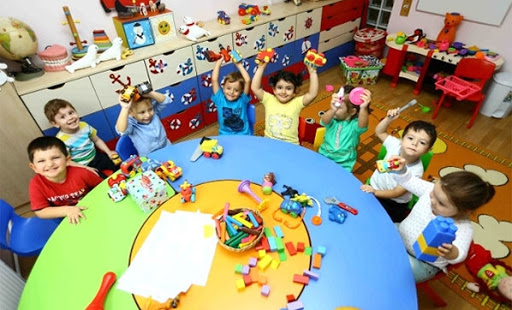 İş Kanunu
4857 sayılı İş Kanunu 22.05.2003 tarihinde kabul edilmiştir. 
Anılan kanunun çalıştırma yaşına ilişkin 71. maddesine göre, “On beş yaşını doldurmamış çocukların çalıştırılması yasaktır. Ancak, on dört yaşını doldurmuş ve ilköğretimi tamamlamış olan çocuklar, bedensel, zihinsel ve ahlaki gelişmelerine ve eğitime devam edenlerin okullarına devamına engel olmayacak hafif işlerde çalıştırılabilirler. 
Çocuk ve genç işçilerin işe yerleştirilmelerinde ve çalıştırılabilecekleri işlerde güvenlik, sağlık, bedensel, zihinsel ve psikolojik gelişmeleri, kişisel yatkınlık ve yetenekleri dikkate alınır. Çocuğun gördüğü iş onun okula gitmesine, mesleki eğitiminin devamına engel olamaz, onun derslerini düzenli bir şekilde izlemesine zarar veremez.
On sekiz  yaşını doldurmamış çocuk ve genç işçiler bakımından yasak olan işler ile on beş yaşını tamamlamış, ancak on sekiz yaşını tamamlamamış genç işçilerin çalışmasına izin verilecek işler, on dört yaşını bitirmiş ve ilköğretimini tamamlamış çocukların çalıştırılabilecekleri hafif işler ve çalışma koşulları Çalışma ve Sosyal Güvenlik Bakanlığı tarafından altı ay içinde çıkarılacak bir yönetmelikle belirlenir.   
Temel eğitimi tamamlamış ve okula gitmeyen çocukların çalışma saatleri günde yedi ve haftada otuz beş saatten fazla olamaz. Ancak, on beş yaşını tamamlamış çocuklar için bu süre günde sekiz ve haftada kırk saate kadar artırılabilir.
Anılan Kanunun ağır ve tehlikeli işleri ilişkin 85. maddesine göre, “On altı yaşını doldurmamış genç işçiler ve çocuklar ağır ve tehlikeli işlerde çalıştırılamaz.   
Hangi işlerin ağır ve tehlikeli işlerden sayılacağı, kadınlarla on altı yaşını doldurmuş fakat onsekiz yaşını bitirmemiş genç işçilerin hangi çeşit ağır ve tehlikeli işlerde çalıştırılabilecekleri Sağlık Bakanlığının görüşü alınarak Çalışma ve Sosyal Güvenlik Bakanlığınca hazırlanacak bir yönetmelikte gösterilir.”
TÜRKİYE’DE GENÇLİK MEVZUATI
Anayasa 
1982 Anayasasında gençlik konusu, “Gençliğin Korunması” başlığı altında, 58. maddede ele alınmıştır. Buna göre: “Devlet, istiklâl ve Cumhuriyetimizin emanet edildiği gençlerin müsbet ilmin ışığında, Atatürk ilke ve inkılâpları doğrultusunda ve Devletin ülkesi ve milletiyle bölünmez bütünlüğünü ortadan kaldırmayı amaç edinen görüşlere karşı yetişme ve gelişmelerini sağlayıcı tedbirleri alır. 
Devlet, gençleri alkol düşkünlüğünden, uyuşturucu maddelerden, suçluluk, kumar ve benzeri kötü alışkanlıklardan ve cehaletten korumak için gerekli tedbirleri alır.”
Gençlik ve Spor Bakanlığı
638 sayılı Gençlik ve Spor Bakanlığının Teşkilat ve Görevleri Hakkında Kanun Hükmünde Kararname’ye göre Gençlik ve Spor Bakanlığının görevleri şunlardır:  
Gençliğin kişisel ve sosyal gelişimini destekleyici politikaları tespit etmek, farklı genç gruplarının ihtiyaçlarını da dikkate alarak gençlerin kendi potansiyellerini gerçekleştirebilmelerine imkân sağlamak, karar alma ve uygulama süreçleri ile sosyal hayatın her alanına etkin katılımını sağlayıcı öneriler geliştirmek ve bu doğrultuda faaliyetler yürütmek, ilgili kurumların gençliği ilgilendiren hizmetlerinde koordinasyon ve işbirliğini sağlamak 
Gençliğin ihtiyaçları ile gençliğe sunulan hizmet ve imkânlar konusunda inceleme ve araştırmalar yapmak ve öneriler geliştirmek, gençlik alanında bilgilendirme, rehberlik ve danışmanlık yapmak
Gençlik çalışma ve projelerine ilişkin usul ve esasları belirlemek 
Gençlik çalışma ve projeleri yapmak, bu çalışma ve projeleri desteklemek, bunların uygulama ve sonuçlarını denetlemek 
Spor faaliyetlerinin plan ve program dâhilinde ve mevzuata uygun bir şekilde yürütülmesini gözetmek, gelişmesini ve yaygınlaşmasını teşvik edici tedbirler almak 
Spor alanında uygulanacak politikaları tespit etmek ve uluslararası kuralların ve talimatların uygulanmasını temin etmek 
Mevzuatla Bakanlığa verilen diğer görev ve hizmetleri yapmak
Aile, Çalışma ve Sosyal Hizmetler Bakanlığı
Korunmaya Muhtaç Çocukların İşe Yerleştirilmesine İlişkin Tüzük 
Bu tüzük korunmaya muhtaç çocukların, korunmaları sona erdikten sonra işe yerleştirilmelerinin esas ve usullerini, kamu kurum ve kuruluşlarının bu konudaki yükümlülükleriyle Sosyal Hizmetler ve Çocuk Esirgeme Kurumuyla diğer kurumlar arasındaki eşgüdümün sağlanmasına ilişkin hükümleri düzenler (md. 1). 
Kamu kurum ve kuruluşları her yıl, hangi statüde olursa olsun serbest kadro sayılarıyla bunun binde biri oranında alacakları korunmaya muhtaç çocuk sayısını, adaylarda aranan nitelikleri, sınav tarihini ve yerini Kuruma bildirmek ve bu kadrolara Kurumca bildirilen korunmaya muhtaç çocuklar arasında yapılacak giriş sınavlarında başarılı olanlar arasından atama yapmak zorundadır.
Kurum, ayrılan kadro için istenilen nitelikte yeter sayıda korunmaya muhtaç çocuk bulunmaması halinde, ilgili kamu kurum ve kuruluşlarıyla görüş birliğine varılmak suretiyle bu nitelikleri taşımayan korunmaya muhtaç çocukların isimlerini yeniden belirleyerek bildirebilir. 
Kamu kurum ve kuruluşları, istedikleri nitelikte korunmaya muhtaç çocuk bulunmaması durumunda bu yükümlülüklerinden kurtulamaz (md. 4).
Kurum, kamu kurum ve kuruluşlarına gönderdiği isim listelerini düzenlerken korunmaya muhtaç çocuğun muhtaçlığının belirlenmesinde, aşağıdaki öncelik sırasını göz önünde bulundurur (md. 8):
Bu tüzük hükümlerinden daha önce yararlanmamış olması, 
Ailesinin olmaması, 
Evli veya çocuklu olması, 
Diğer adaylara göre yaşlı olması, 
Herhangi bir işte çalışmıyor olması, 
Halen bir sosyal hizmet kuruluşunda kalıyor olması
Korunmaya muhtaç çocukların işe alınmalarına ilişkin olarak yapılacak sınavlar, kamu kurum ve kuruluşlarının ilgili yönetmeliklerindeki hükümlerine göre ayrı olarak yapılır ve değerlendirilir. 
Ancak, korunmaya muhtaç çocukların sınavları kamu kurum ve kuruluşlarının genel sınavlarıyla birlikte yapılmışsa, bu çocukların sınavları ayrı olarak ve kendi aralarında değerlendirir. 
Sınav çağrısı ilgili kamu kurum ve kuruluşunca yapılır. Kamu kurum ve kuruluşları, giriş sınavına katılan ve katılmayan korunmaya muhtaç çocuklarla sınav sonucunda işe alınan ve alınmayanları, alınmama nedeniyle birlikte bir ay içinde Kuruma bildirmek zorundadır  (md. 9).
Çocuk ve Gençlik Merkezleri Yönetmeliği
Bu Yönetmelik, sokakta yaşayan ve çalıştırılan çocukları ve gençleri bedensel, ruhsal ve duygusal gelişimleri açısından tehlike yaratabilecek risklerden korumak, temel gereksinimlerini gidermelerine yardımcı olmak, gerektiğinde geçici olarak barınmaları için gerekli hizmetleri sunmak veya sunulmasını sağlamak, belirli bir süreç sonunda kendi kendilerine yeterli hale gelmelerini sağlayıcı her türlü sosyal hizmet müdahaleleri ile rehabilite edici mesleki çalışmaları gerçekleştirmek, aile ve topluma yönelik çalışmaları yapmakla yükümlü Sosyal Hizmetler ve Çocuk Esirgeme Kurumu Çocuk ve Gençlik Merkezlerini ve bu Merkezlerle bağlantılı birimleri kapsamaktadır.
Çocuk ve Gençlik Merkezinin görevleri şu şekildedir:
Sokakta yaşayan ve/veya çalıştırılan çocukların, sokakta karşılaşabilecekleri her türlü tehlikeden korunması amacıyla gerekli sosyal hizmet programlarını hazırlamak ve uygulamak, 
Çocuklarla ilgili her türlü yönetsel ve mesleksel kayıtları tutmak, belgeleri saklamak, 
Çocukların ve ailelerin iş ve meslek sahibi edinmek üzere eğitilmeleri ve işe yerleştirilmesine yönelik gerekli çalışmaları yürütmek, ilgili kurumlarla işbirliği yapmak ve eşgüdümü sağlamak, 
Ekonomik yoksunluk içerisinde olduğu tespit edilen çocukların ve ailelerinin, sosyal yardım kaynaklarından ve kurumlarından yararlanmalarını sağlamak, 
Çocukların ve ailelerin durumlarını inceleyerek, 2828 sayılı Kanun kapsamında koruma altına alınması gereken çocuklara ilişkin ilgili mevzuat doğrultusunda işlemleri başlatmak, 
Çocukların sosyalleşmesini sağlayıcı her türlü sosyal, kültürel, sanatsal ve sportif etkinlikleri düzenlemek, 
Sokakta yaşayan ve çalıştırılan çocuklara ailelerine ve topluma yönelik her türlü sosyal hizmet programlarını hazırlamak ve uygulamak,
Konuyla ilgili kamu ve gönüllü kuruluşlar ve kişiler ile işbirliği yapmak, eşgüdüm içinde çalışmayı sağlayıcı önlemleri almak, 
Gezici ekipler aracılığıyla sokakta yaşayan veya çalıştırılan çocuklarla ilgili nicel ve nitel bilgileri toplamak; bu bilgilerin yorum ve değerlendirmesini yapmak; izlenecek strateji ve uygulanabilecek mesleki müdahale yöntem ve teknikleri belirlemek; bu doğrultuda gerekli mesleki çalışmaları yapmak, 
Merkezde çalışan personele ve hizmetlerin yürütülmesinde birlikte çalışılan kurum, kuruluş ve kişilere yönelik sorun alanına ve uygulamalara ilişkin hizmet içi eğitim programlarını düzenlemek, 
Sosyal hizmet kurum ve kuruluşları dışındaki birimlerle sağlık, eğitim, hukuk, ticaret, istihdam, sosyal güvenlik ve benzeri konularda her türlü mesleki ilişki kurmak, işbirliği yapmak ve eşgüdüm içinde çalışmak,
Merkezle ilgili her türlü yönetsel iş ve işlemi yerine getirmek, amaca uygun diğer çalışmalar yapmak, Merkez kayıtları, çalışma raporlarını düzenli aralıklarla ilgili makamlara iletmek.